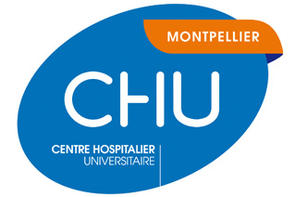 Mise en place de la conciliation médicamenteuse de sortie aux urgences adultes du CHU Montpellier et transmission aux pharmacies d’officine
Mélodie DIO1
 & Marion LAUREAU2 

1 Interne Pharmacie 
2 Pharmacien Assistant spécialiste Urgence
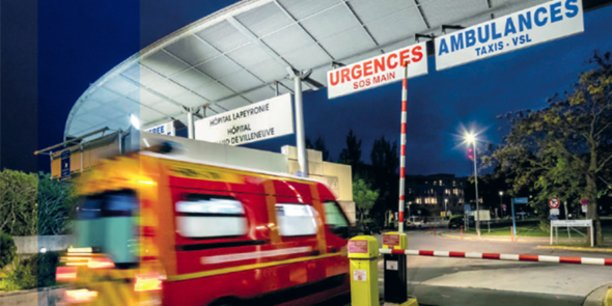 Jeudi 9 septembre 2021
INTRODUCTION
Le service des urgences est la frontière entre le milieu hospitalier et ambulatoire 

Communication entre le milieu hospitalier et ambulatoire est difficile et insuffisante

Depuis oct 2018 Equipe pharmaceutique présente au sein du service des Urgences :
Pharmacien Assistant (plein temps)
+/-Interne pharmacie (plein temps ) 
Externe pharmacie 5ème année
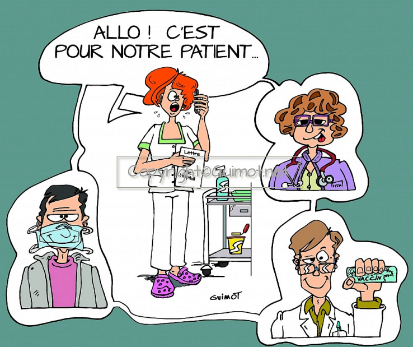 Contexte
Aux urgences un Bilan de médication est réalisé par EP des patients entrant en filière médico-chirurgicale (8h30-18h)
Utilité pour médecins urgentiste (iatrogénie/ ATCD…)
Utilité pour les patients mutés en service sur CHU

Aucun de retour sur les modifications faites aux urgences aux professionnels en ambulatoire!!!


La conciliation médicamenteuse de sortie (CMS) diminue le risque d’erreurs médicamenteuses par le partage d’information au sein de l’équipe de soin
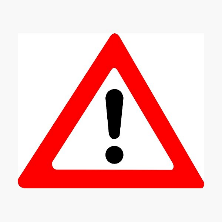 Nombres de patients importants
Temps de séjour court
Séjour non programmé (gravité des patients, peu d’information...)
Passage aux urgences
RAD
Bilan médication par Equipe Pharmaceutique 
Détection iatrogénie  transmission faite MT
Modification tt patient (arrêt/ instauration/ switch )
MT saisi dans dossier Urgence
Comte rendu  envoyé au MT
MT non saisi dans dossier Urgence
Informations erronées coordonnés MT
Délai d’envoi de 1 sem à 1 mois
Compte rendu  non envoyé au MT
OBJECTIFS
Dans une démarche de limiter la réadmission des patients aux urgences pour un même motif 

Etude pilote :
Evaluation de temps nécessaire 
De la faisabilité CMS au urgences 
Evaluer la satisfaction des pharmacies d’officine (PO) impliquées dans la démarche.
Matériels et méthodes
Étude prospective 1 Mars 2021 au 1 avril 2021
Équipe pharmaceutique au sein du service
Informations du dossier informatisé des urgences
JO
Réalisation d’un entretien avec le patient
BM
Mise à jour du dossier informatisé des urgences
Envoi par EMAIL CMS si modification tt faite aux urgences aux pharmacien d’officine
J+1
Résultats
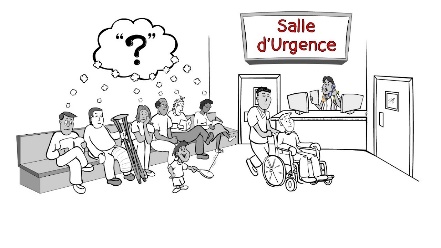 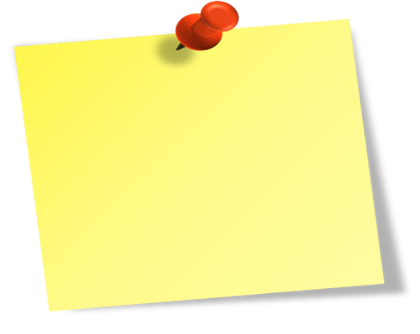 BM ≈ 19/j
BM RAD ≈ 13/j
CMS ≈ 4/j
1 Mars 2021 au 1 avril 2021 
3986 patient admis
Patients au SAU ≈ 133/j
Exclusion (325):
109 Hospitalisations (25,6%)
42 Pas de pharmacie (9,9%)
77 Pas de changement (18,1%)
92 Pas de traitement (21,6%)
5 Partis sans attendre (1,2%)
426 BM réalisés
101 patients avec CMS (23,7%)
114 modifications TT
Sexe-ratio = 0,8
Age ≈ 68,2 ans
17 modifications posologie (14,91%)
2 arrêts ( 1,75%)
5 switchs ( 4,38%)
90 ajouts ( 78,96%)
Ré-hospitalisation pour même motif :14 (0,14%)
Résultats
Evaluation satisfaction pharmaciens officine
Recueil de 34 réponses sur 79 PO (43%)
100% des PO satisfaites du format du courrier (mail)
97,1% trouve la CMS utile à la P.E.C de leur patient
Discussion
CMS: Activité chronophage (vs autres activités des Urgences)
≈2h/ jour 
10,3% patients avec un BM 
Heure présence EP 
Secteur ciblé : FMC, DECHOC
Amélioration de la communication hôpital-ambulatoire

Sécurisation de la P.E.C patient en sortie 
Sur les modifications thérapeutiques

Dans les commentaires libres :
La volonté d’étendre la démarche au médecin traitant 
Donner un format papier au patient
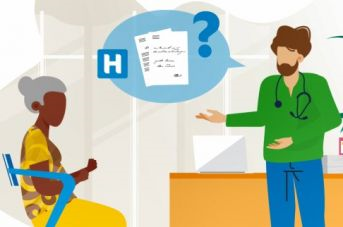 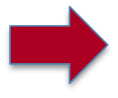 CONCLUSION
Place importante du pharmacien 

Sécurisation P.E.C patient en sortie des Urgences
facilitant le lien ville-hôpital 




Et Maintenant?
Systématiser cette activité auprès des pharmaciens d’officine 
Envoi de la CMS au MT
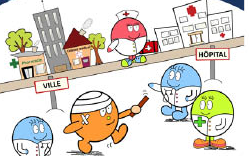 Merci de votre attention 